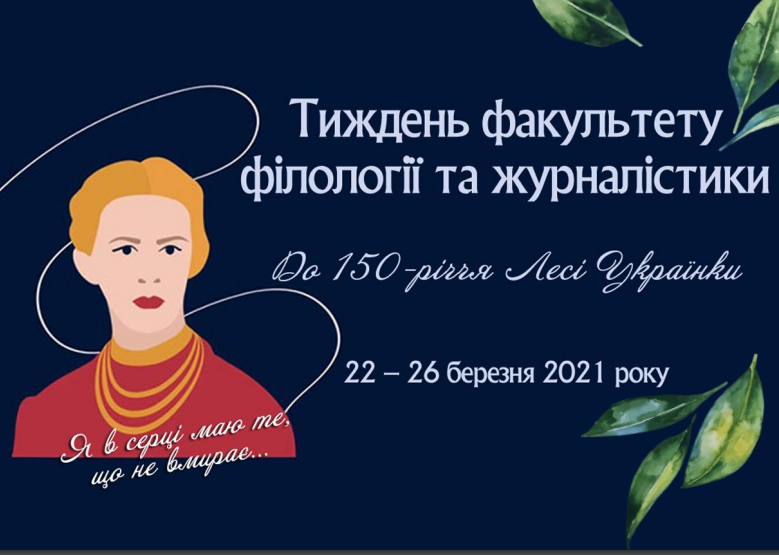 Кафедра англійської та німецької філології
Конкурс постерів «Творчість Лесі Українки в сучасному житті»
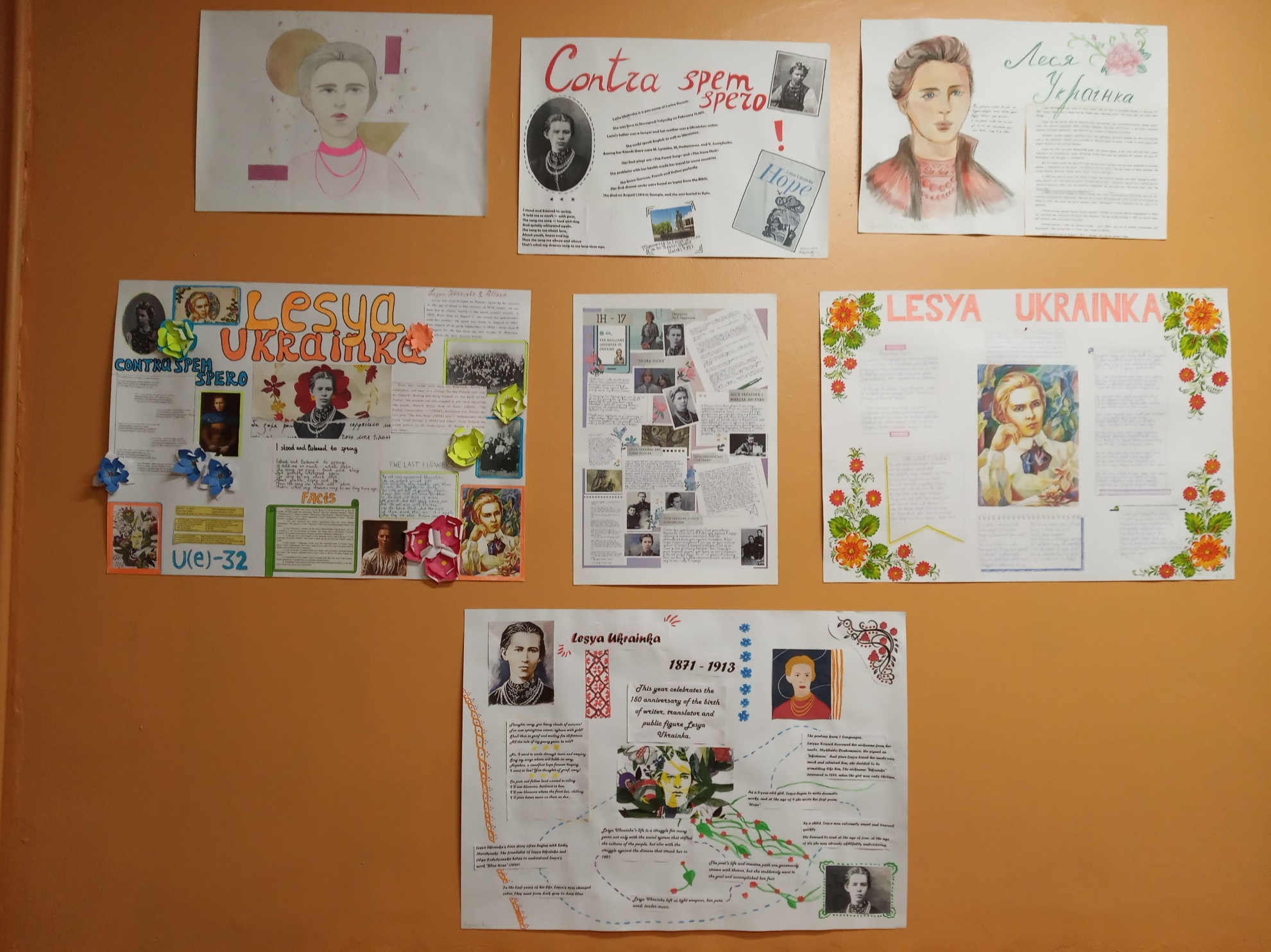 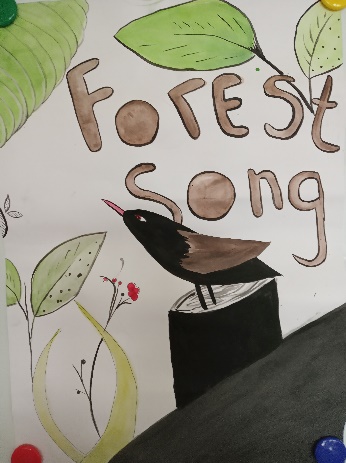 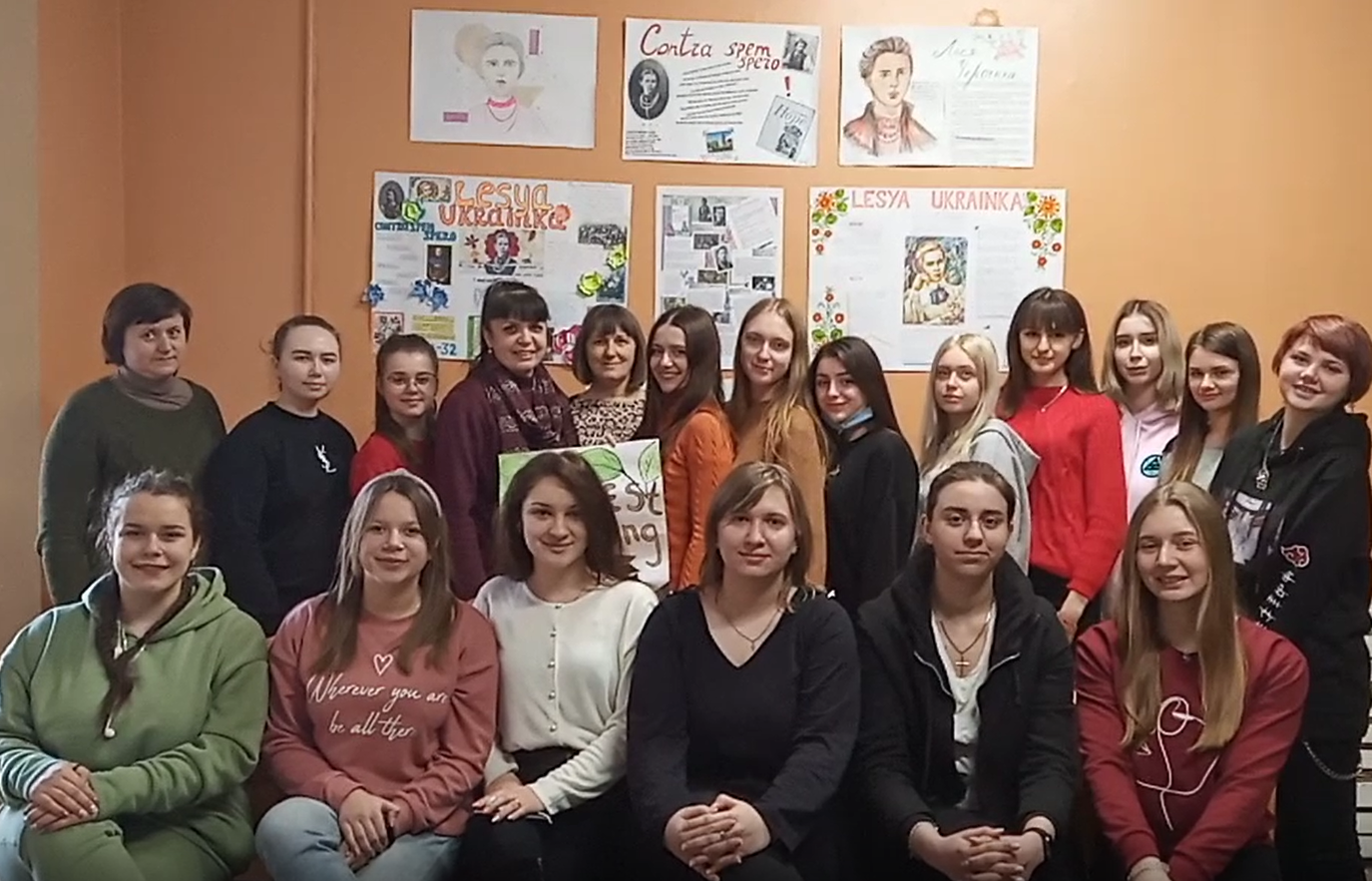 До дня тижня факультету, присвяченого 150-річчу Лесі Українки, 22 березня викладачі кафедри англійської та німецької філології організували та провели конкурс постерів «Творчість Лесі Українки в сучасному житті» серед студентів І – Іvкурсів.
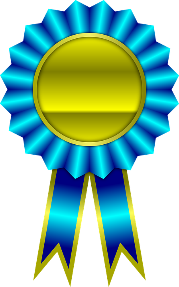 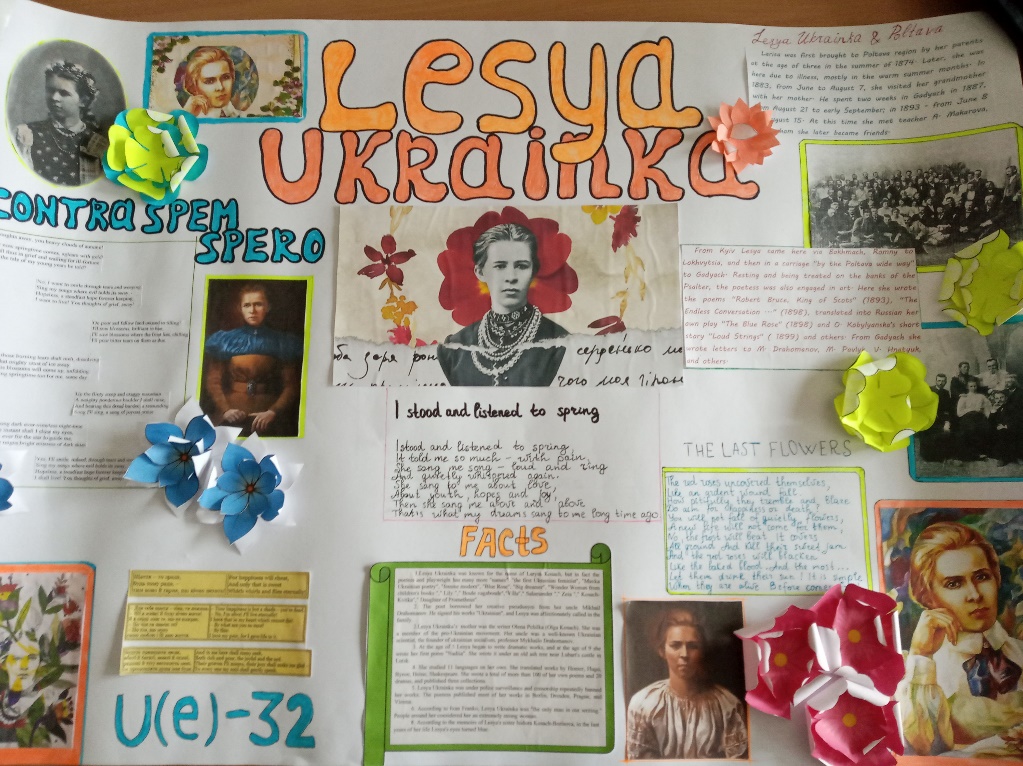 Компетентним журі було визначено три найкращі роботи, створені студентами груп Ін-17, Ін-18 та У(а)-32.
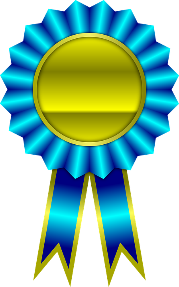 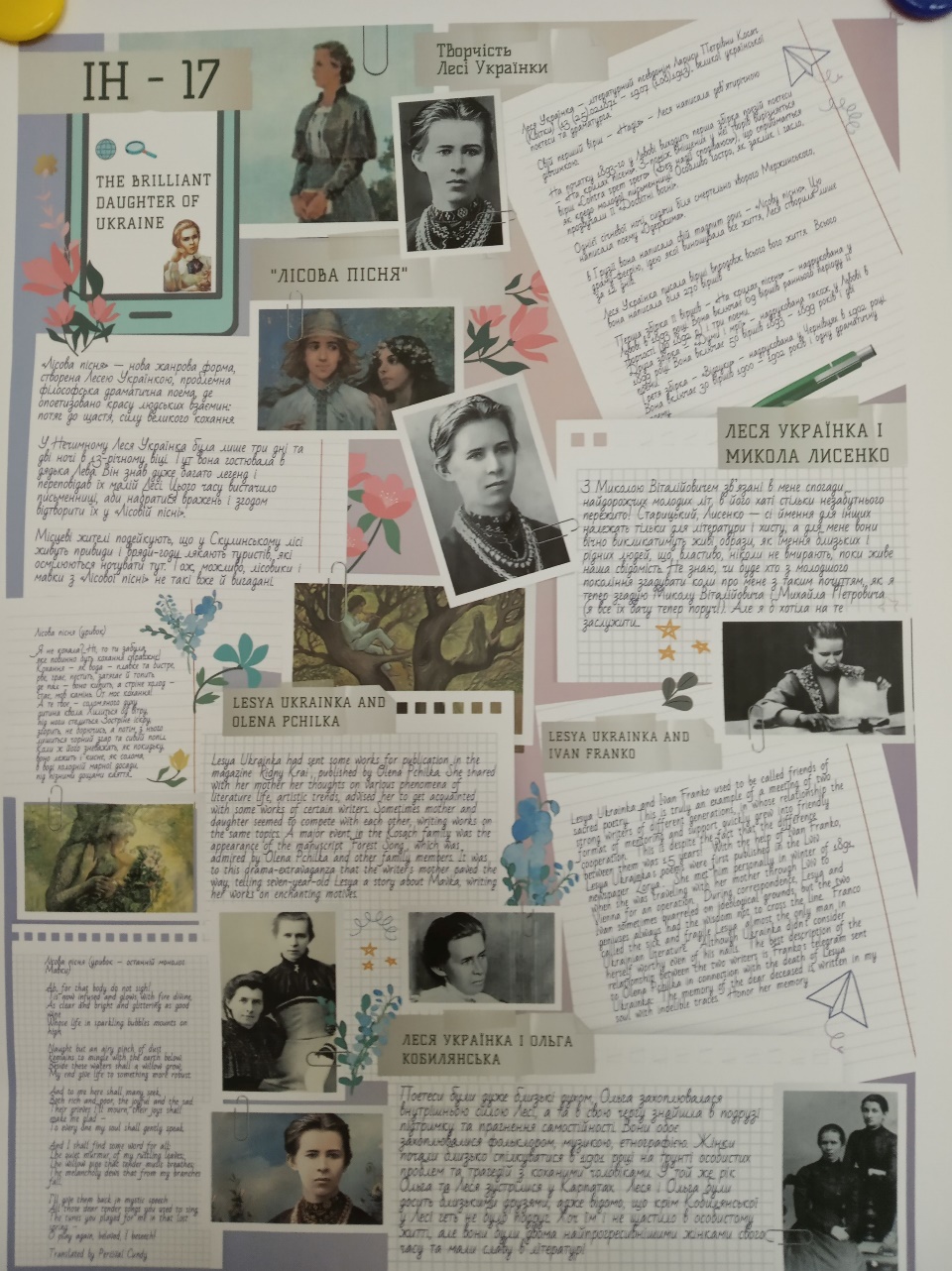 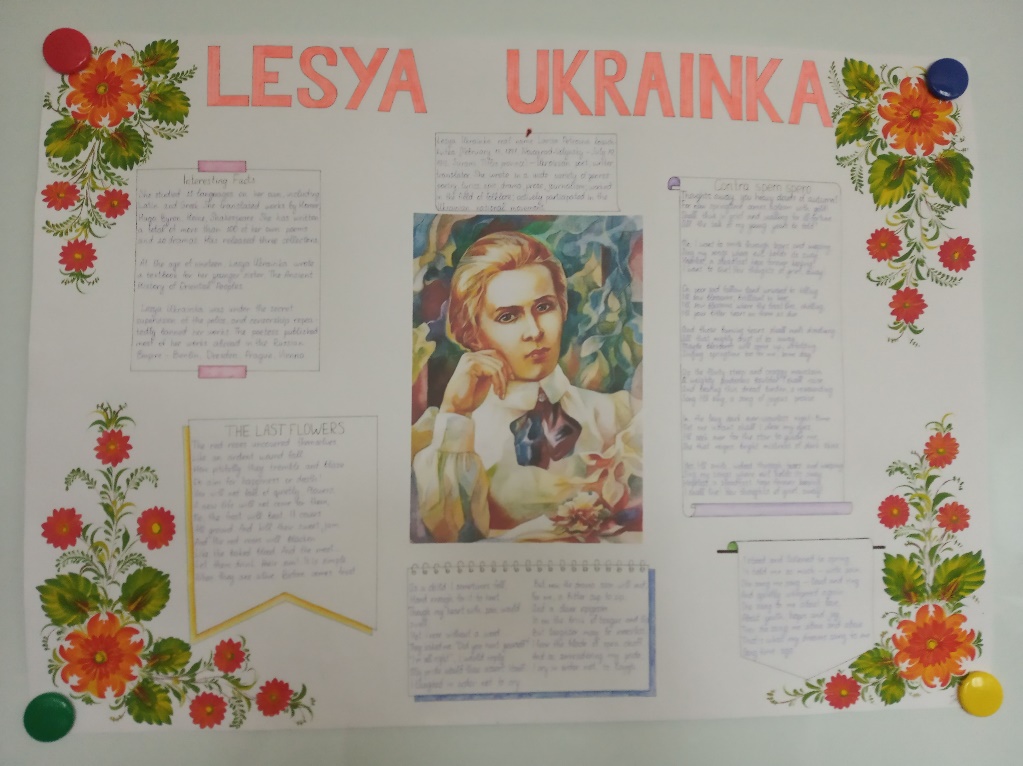 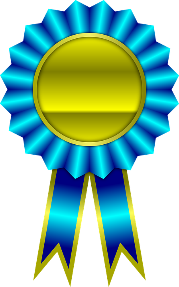 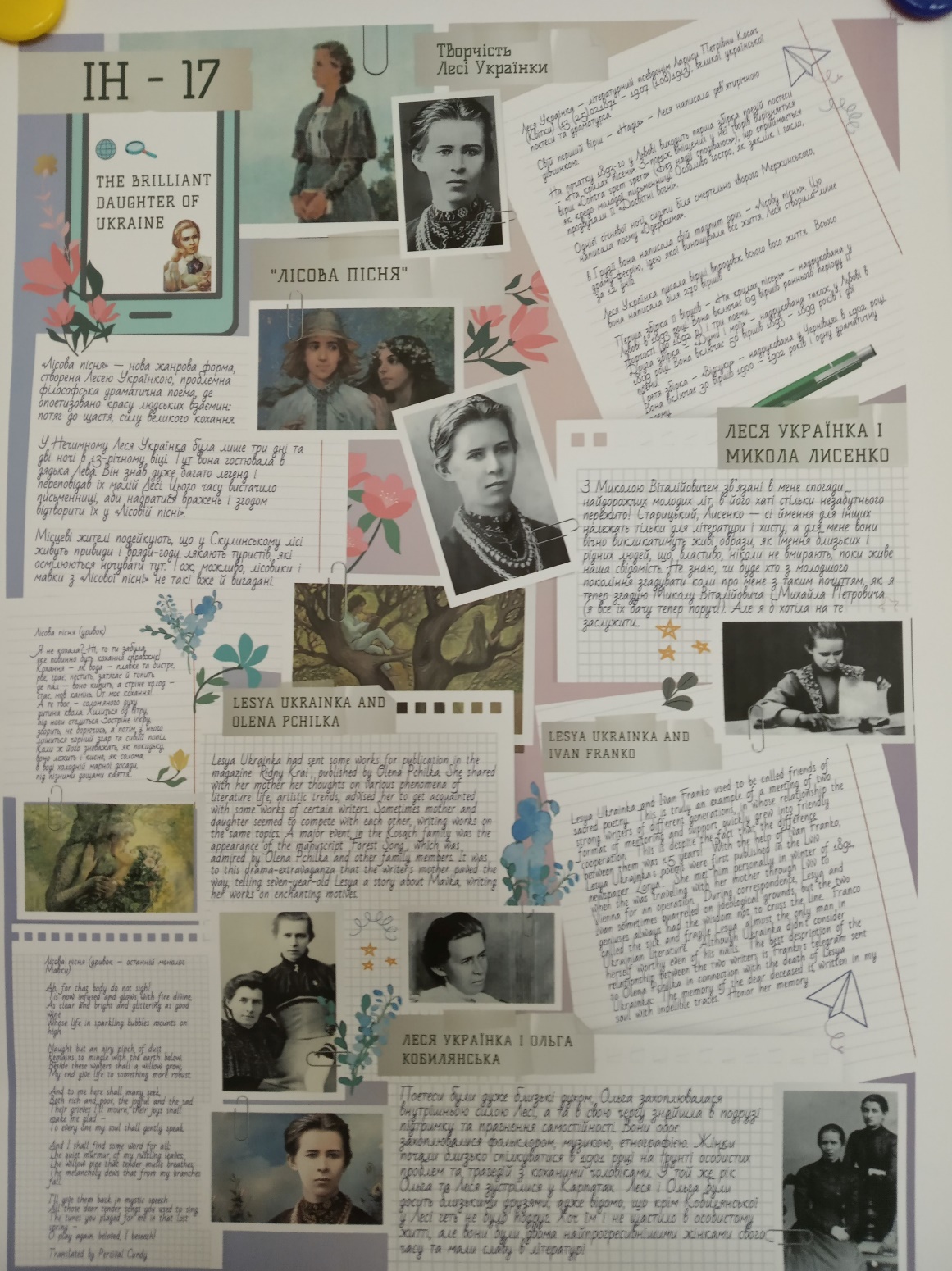 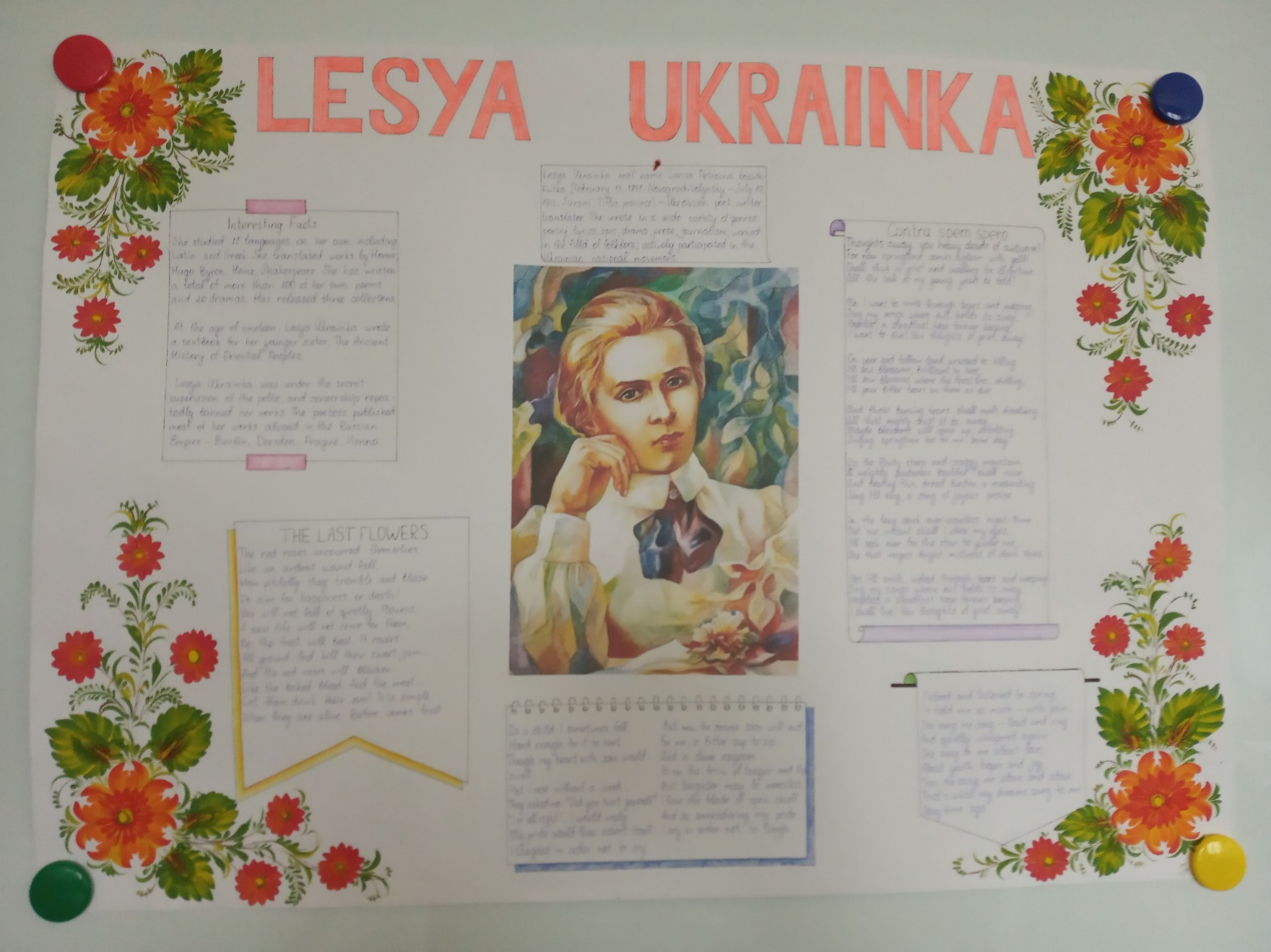 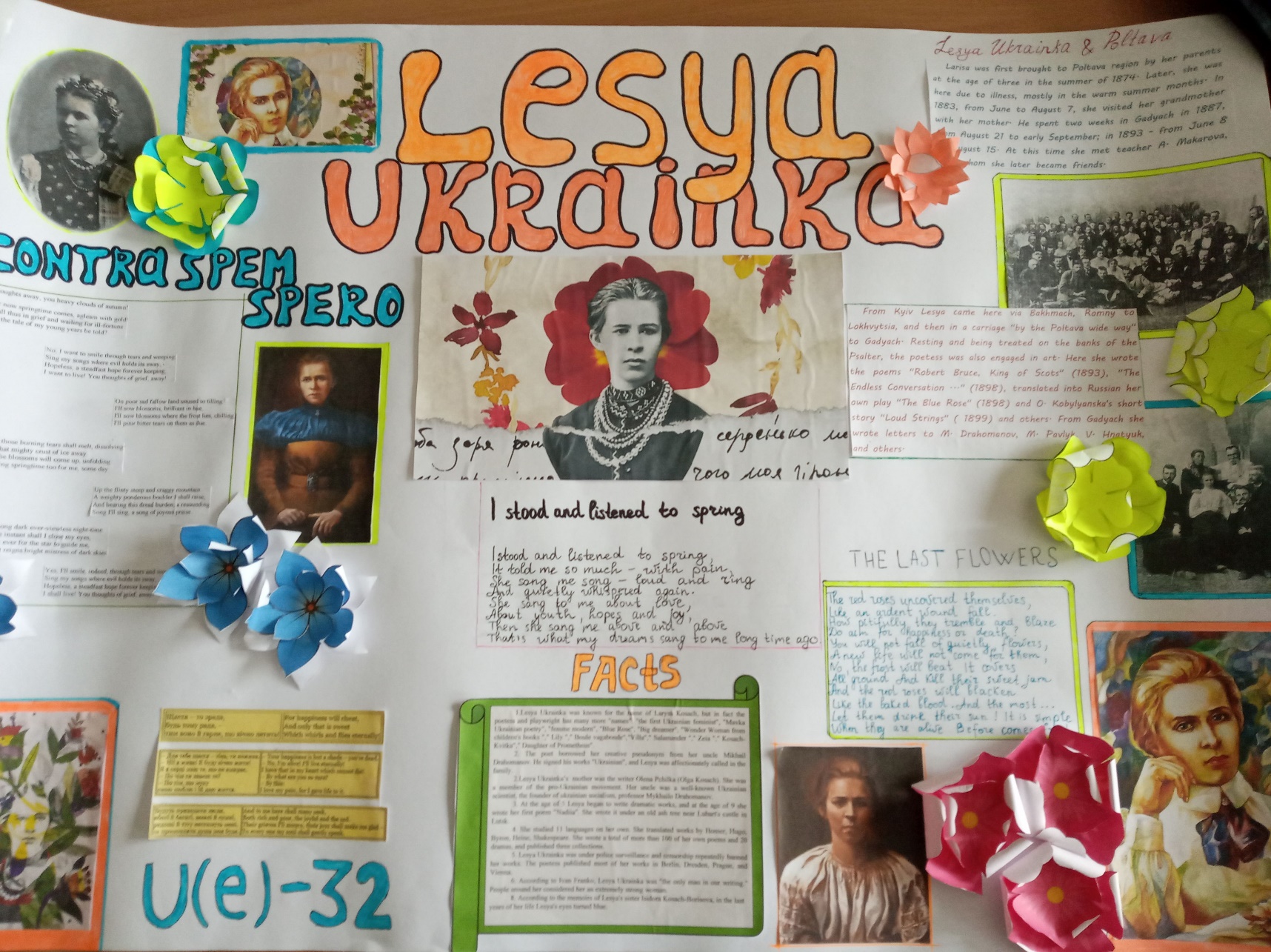 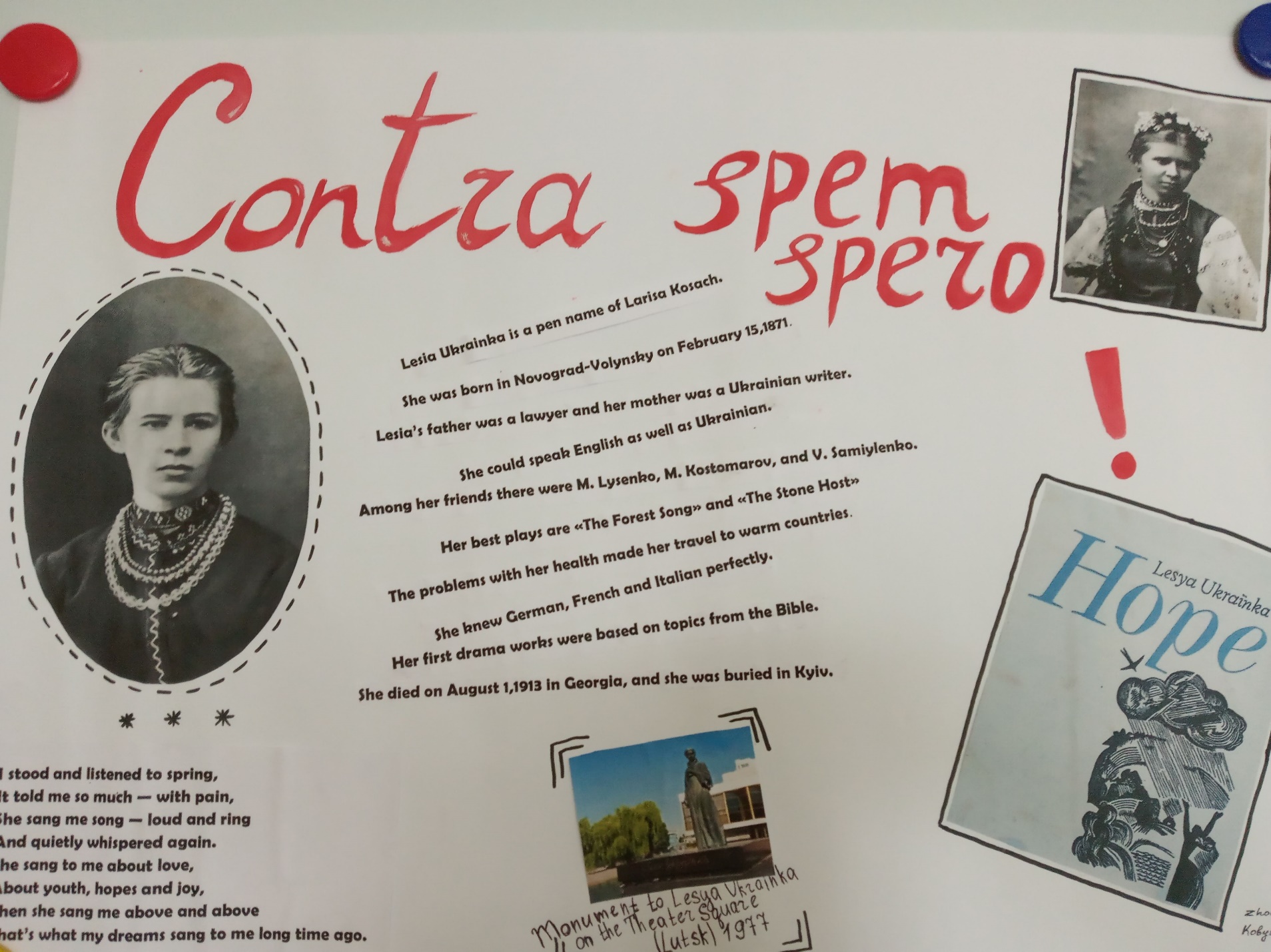 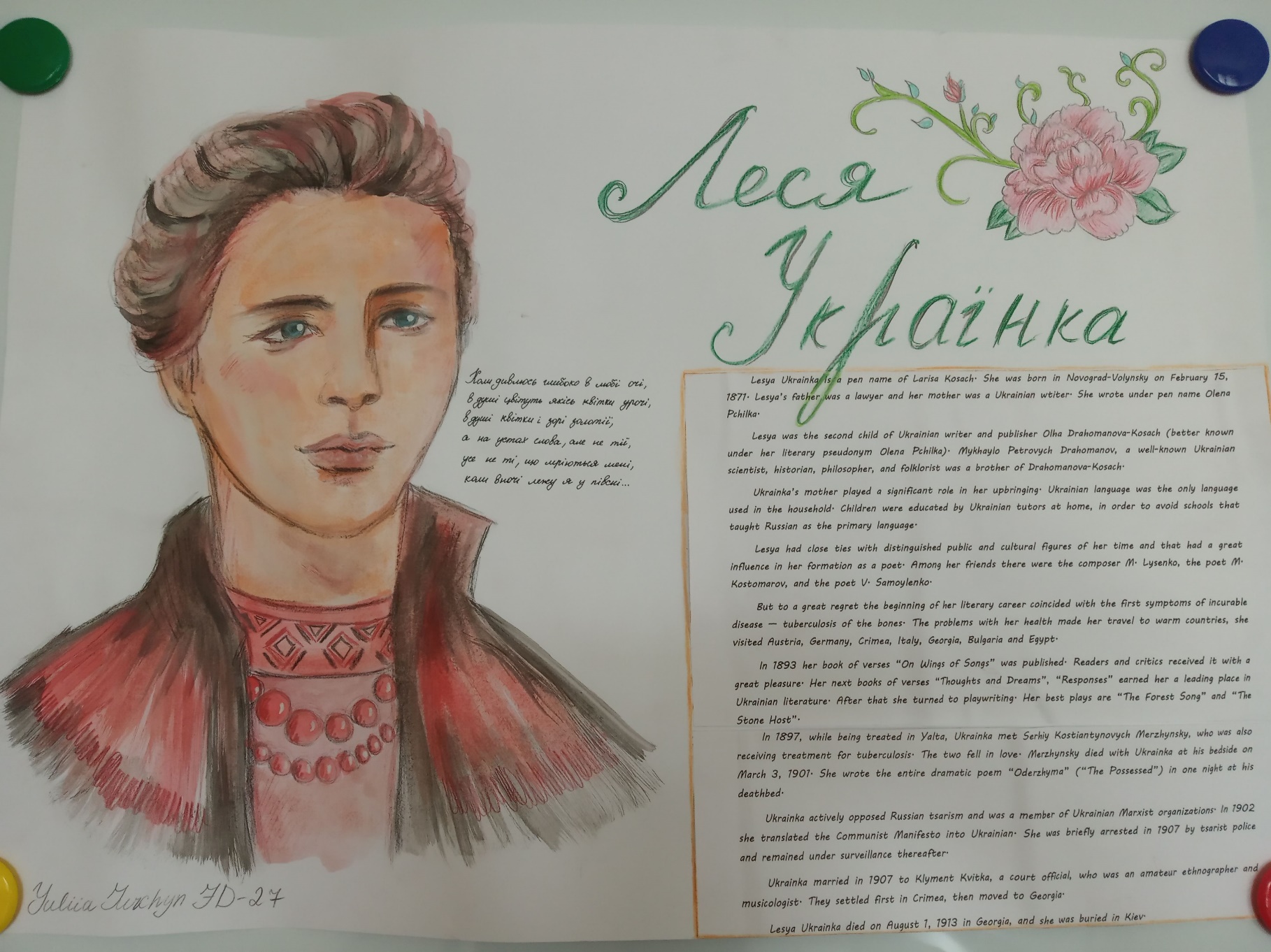 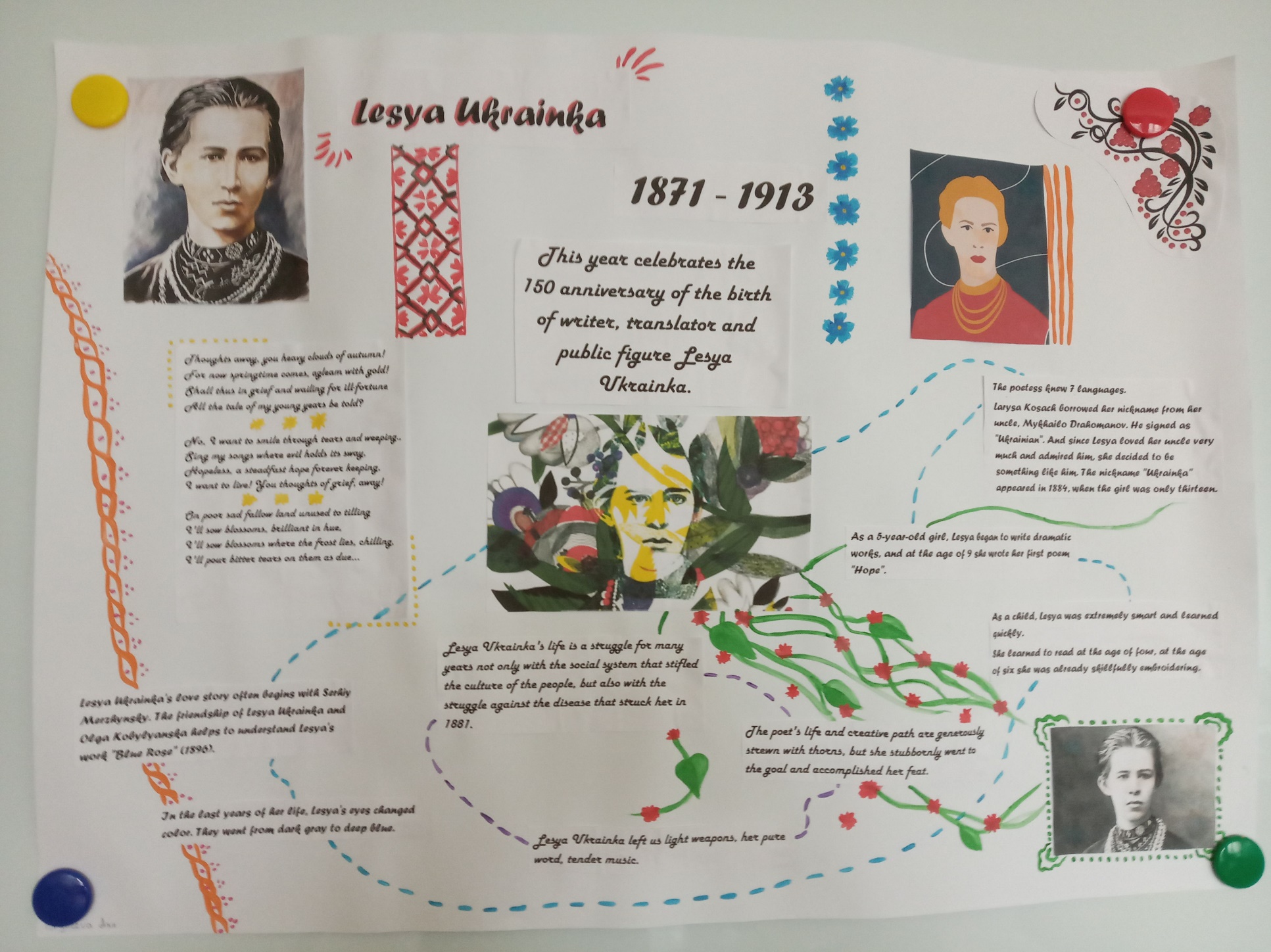 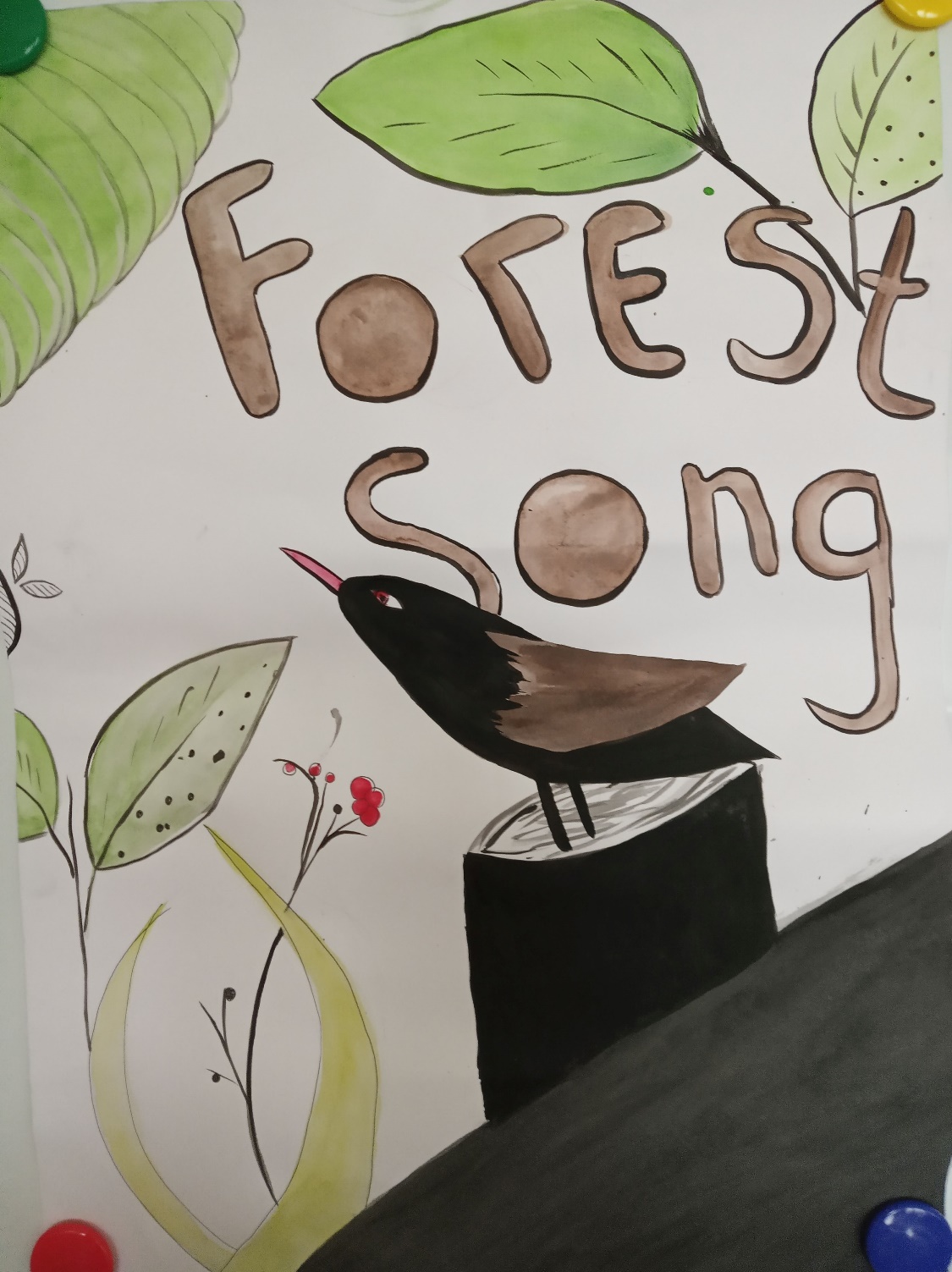 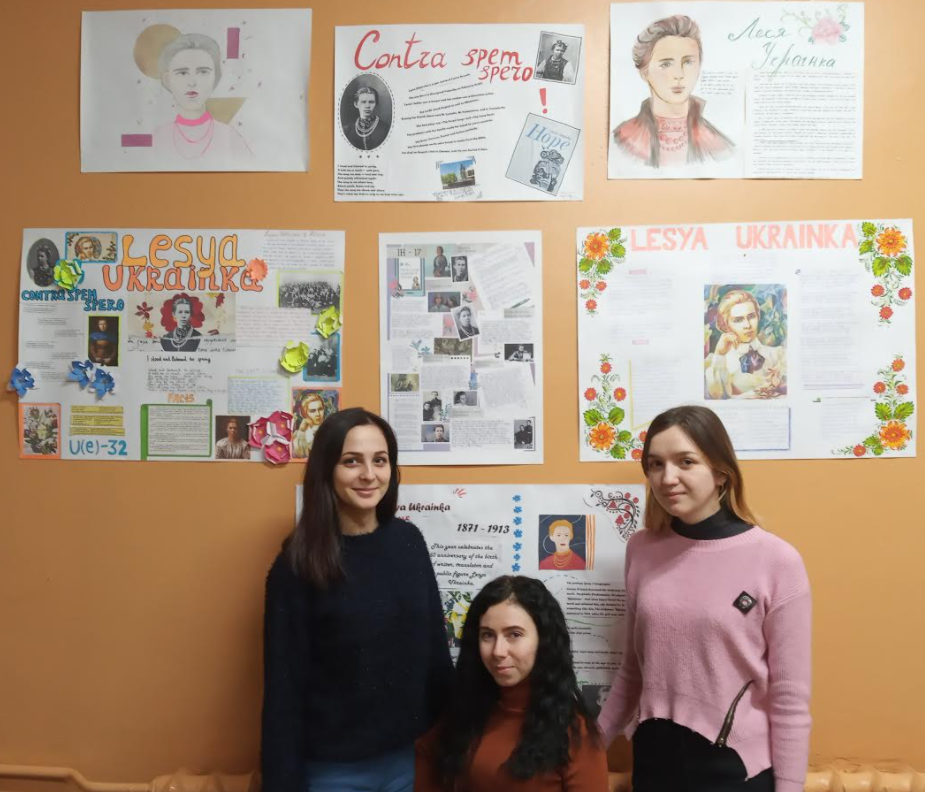 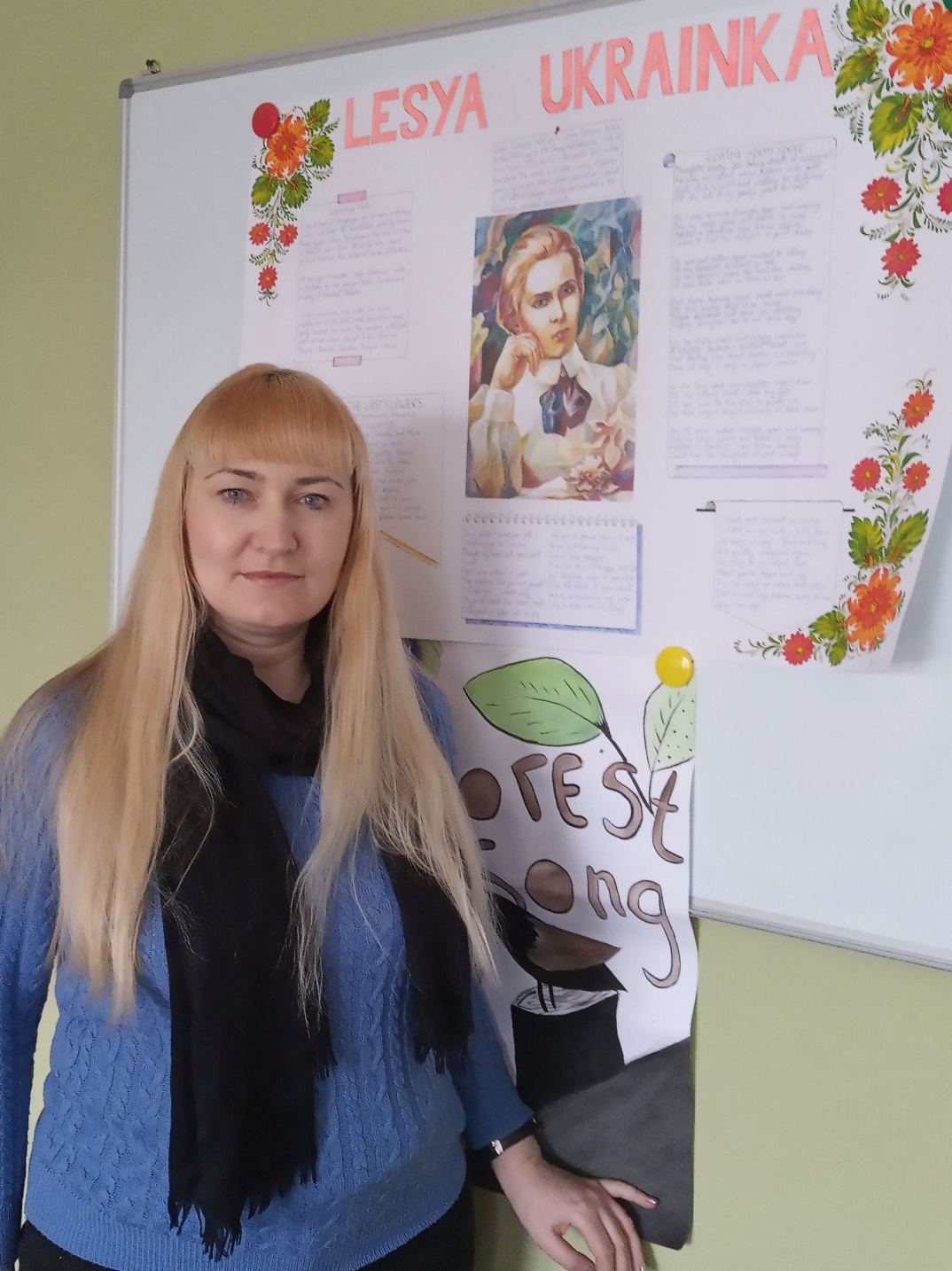 The Best